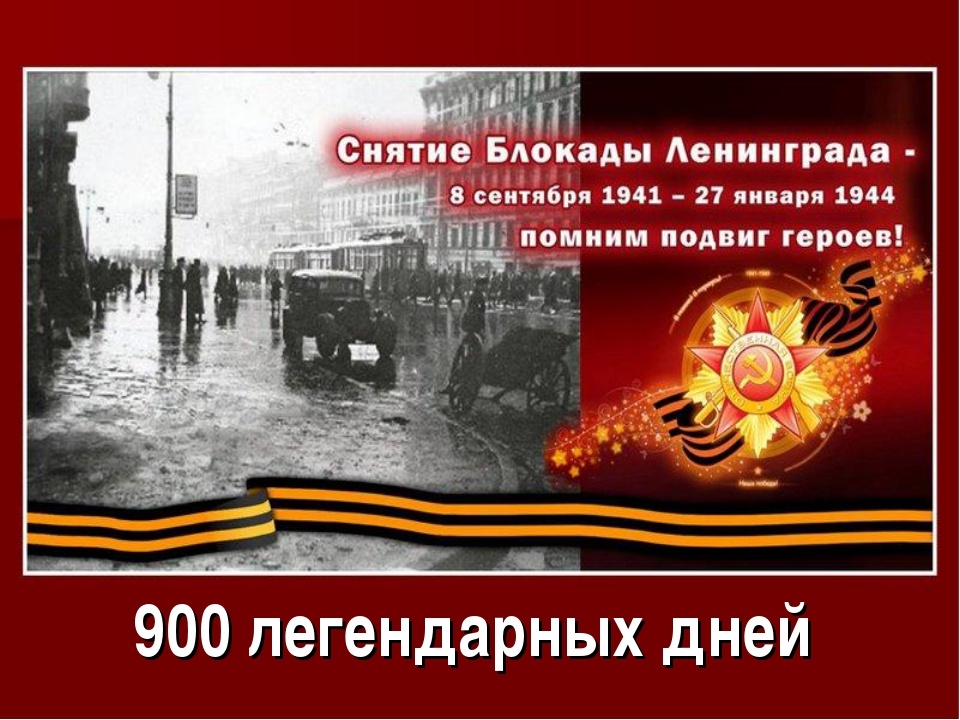 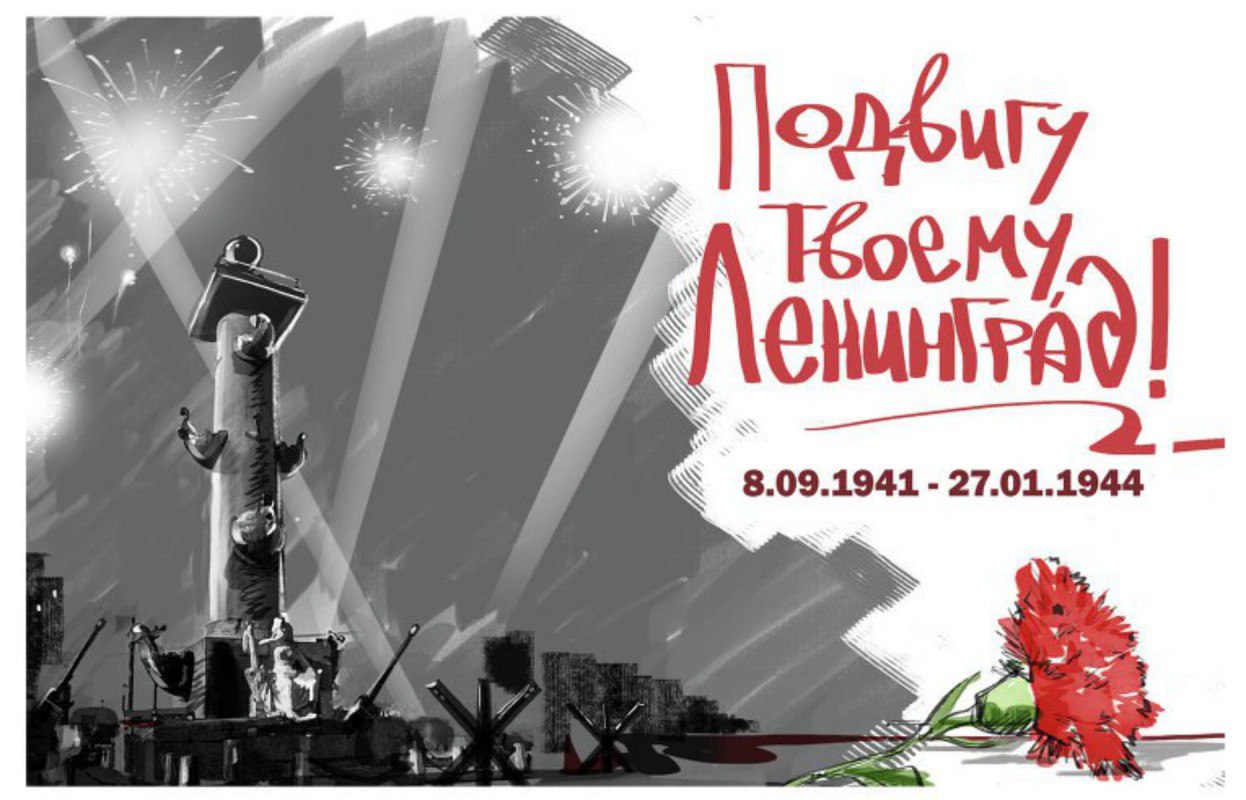 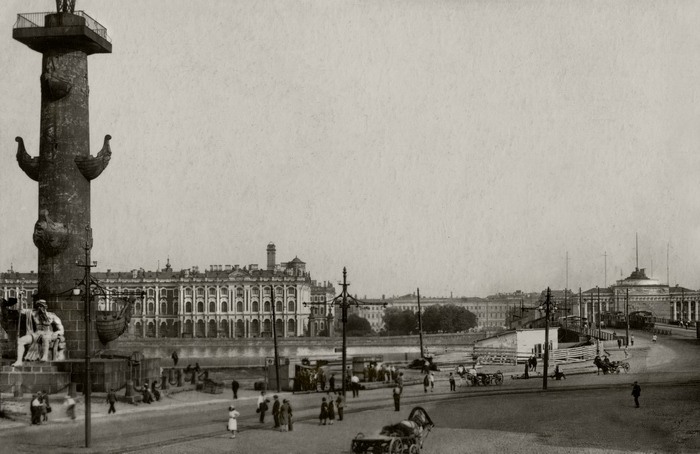 * * *В Ленинграде белые ночи,Июнь сорок первого года.Выдалось жаркое лето,К утру отдыхает природа. Спит Летний сад, свет зари над Невой,Розы, фиалки цветут.И кто мог подумать, что бомбы, обстрелы,Вмиг тишину оборвут.
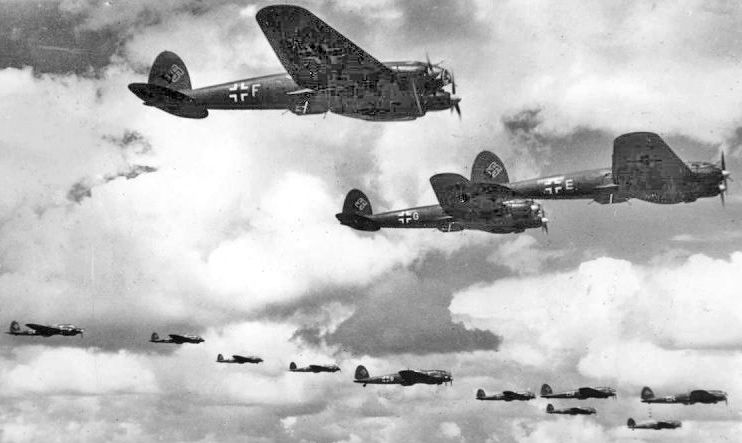 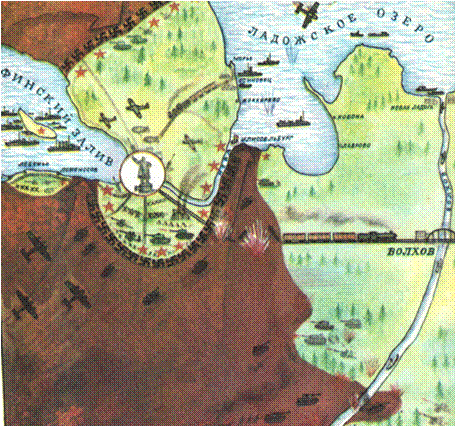 * * *Хотели враги Ленинград уничтожить.Стереть этот город с земли,Но захватить и прорвать оборонуФашисты никак не смогли.Враги окружили наш город,В блокадном кольце Ленинград.Над Лиговским, Невским проспектомСнаряды и пули летят.Рано зима в этот год наступила.Морозы пришли, холода.И в мирную жизнь ленинградцев,Ворвалась нежданно беда.
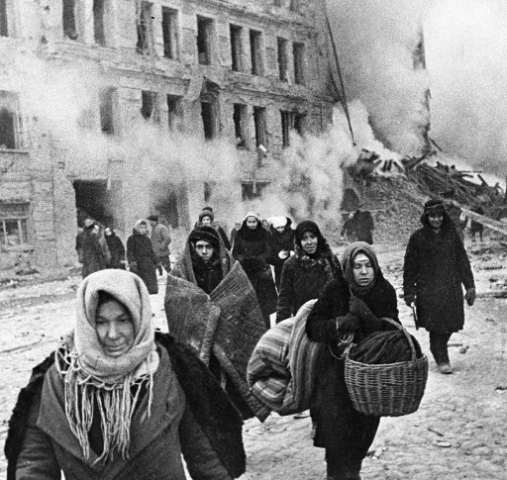 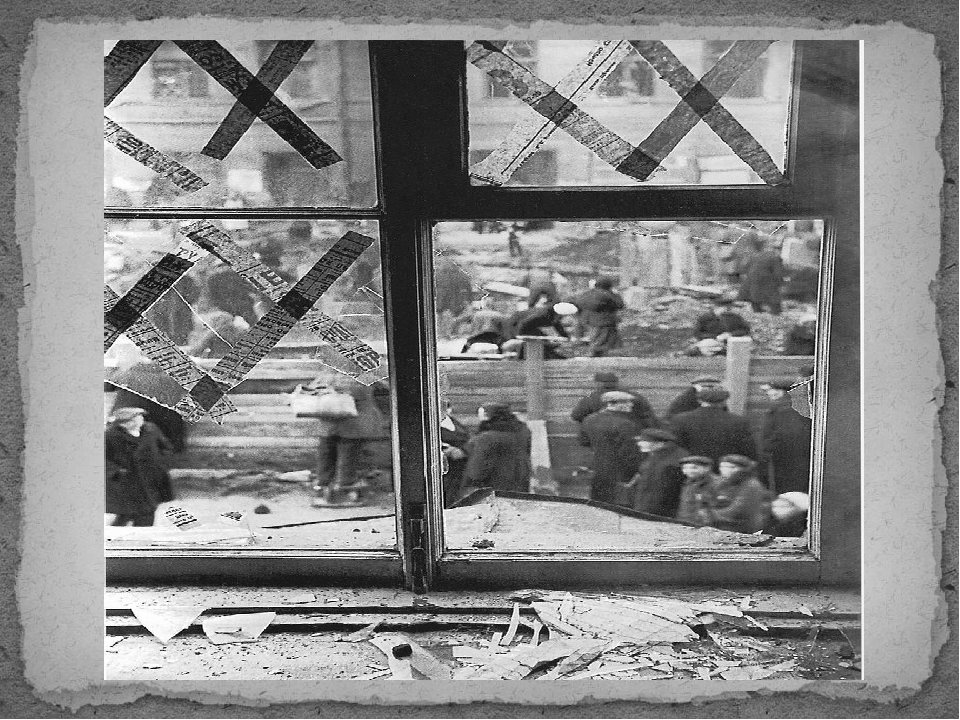 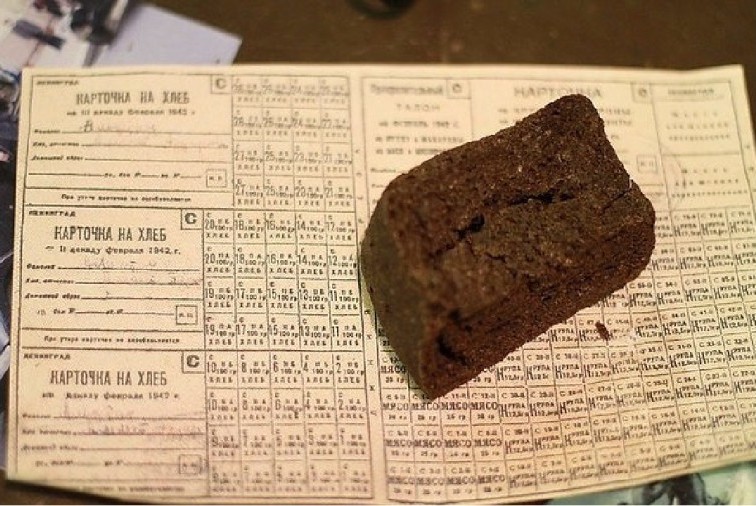 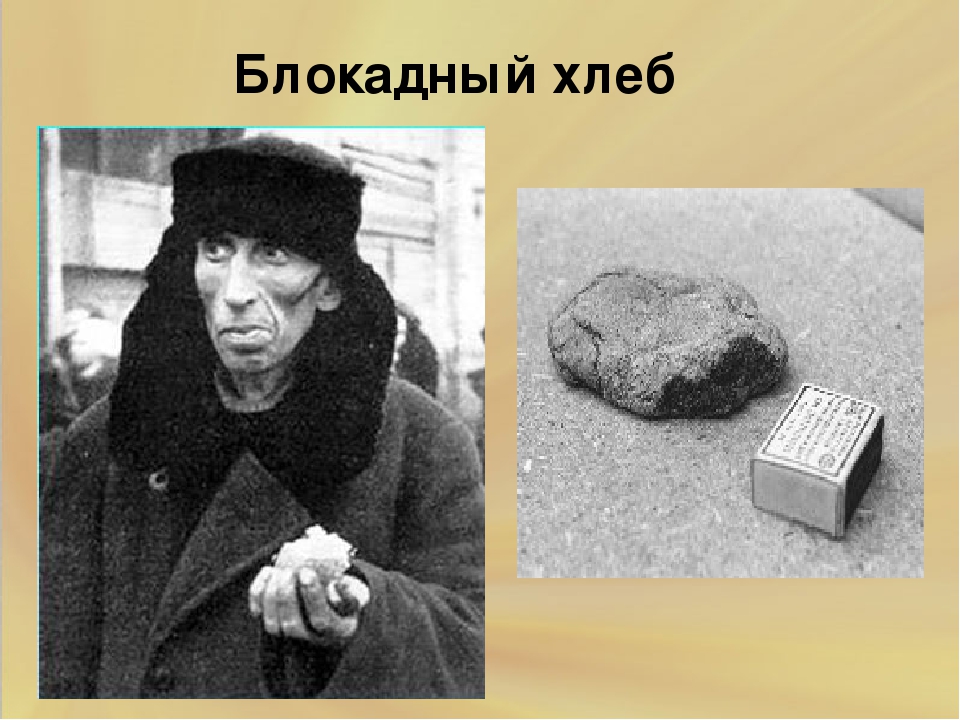 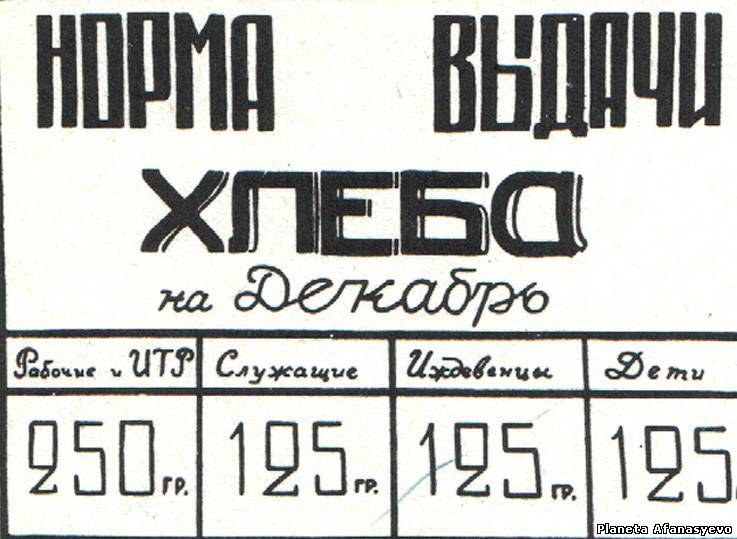 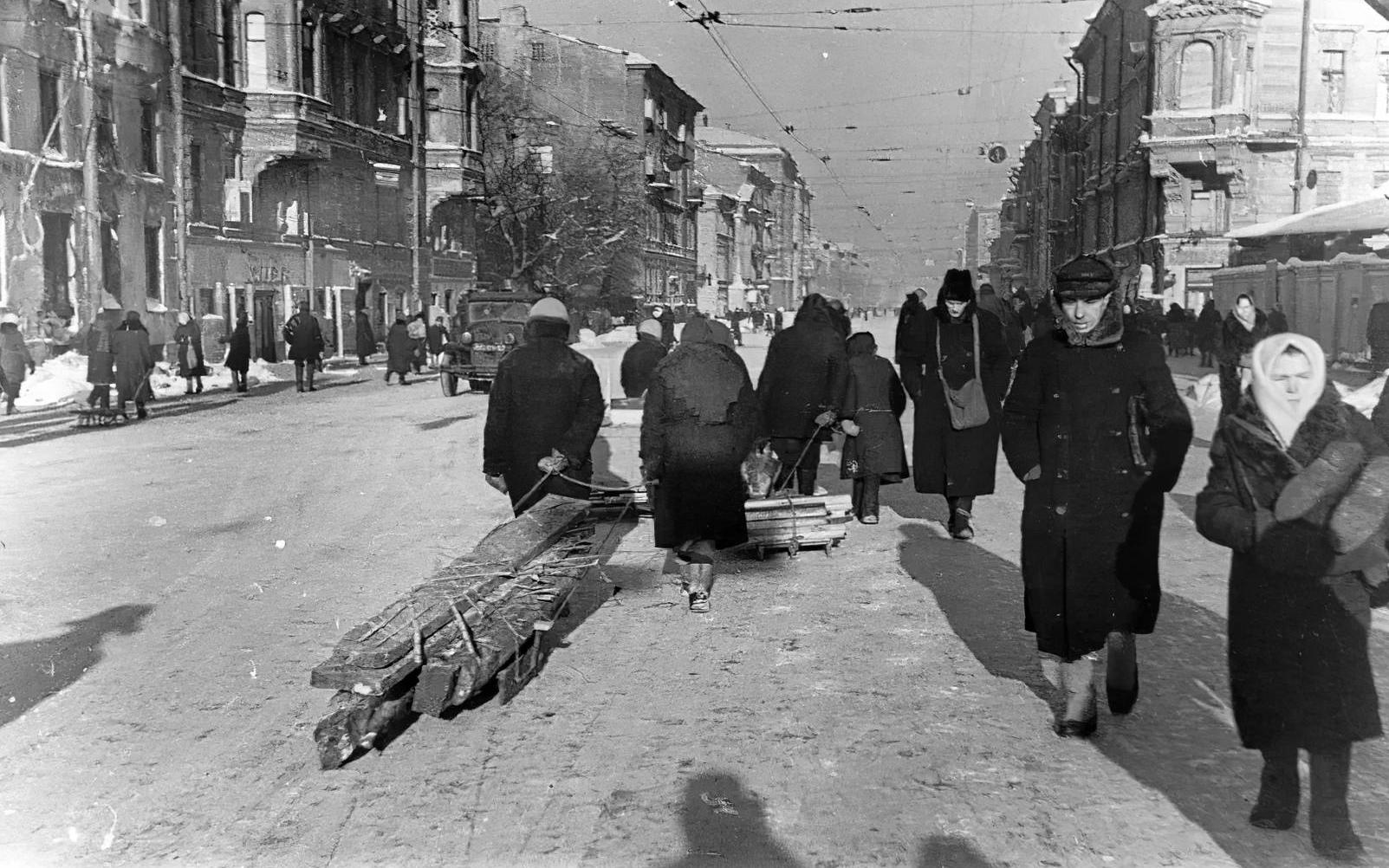 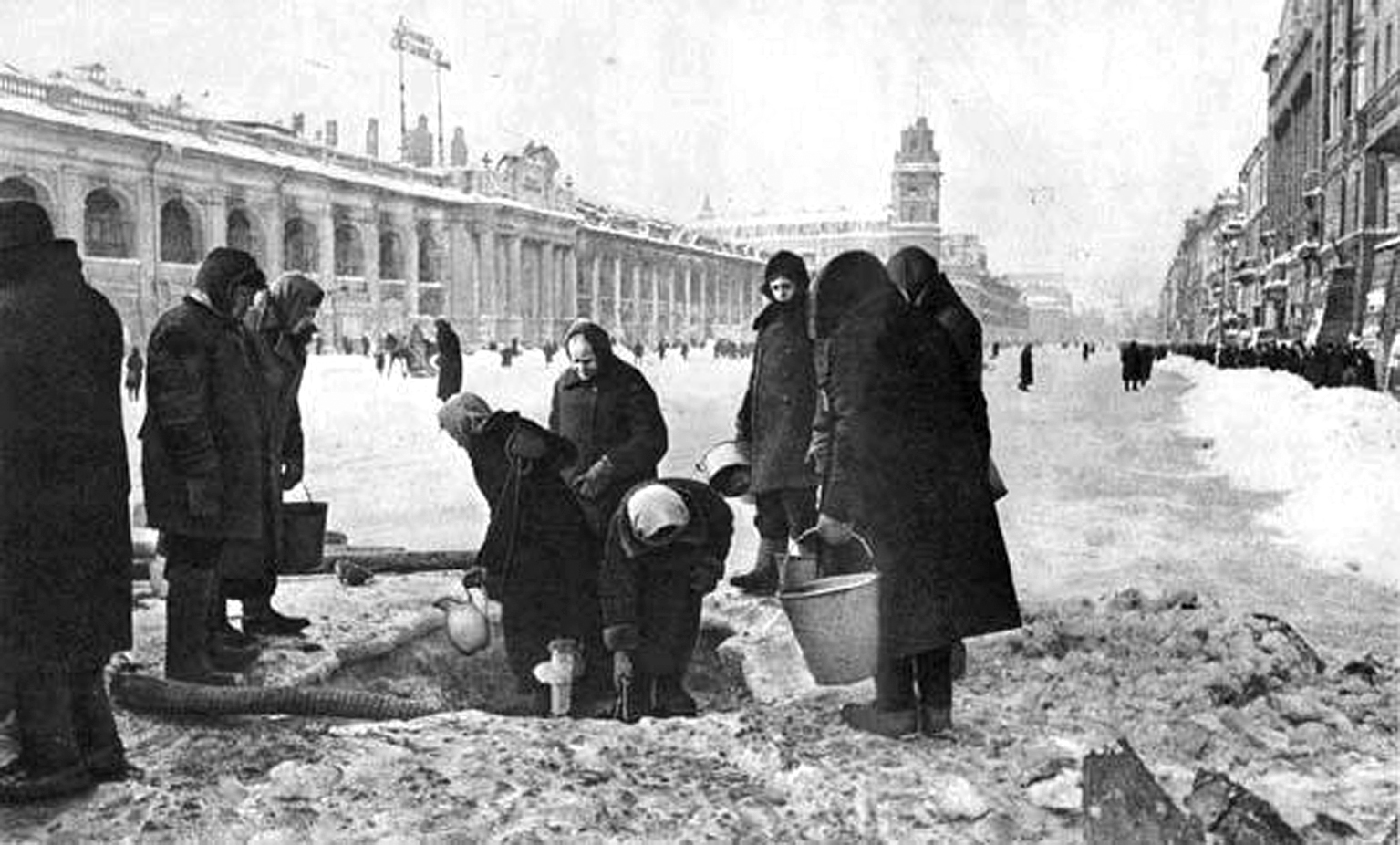 * * *Чтобы жизнь спасти ленинградцам,Зимой в сорок первом году.С хлебом шли в город машины,По Ладоге, прямо по льду. Бомбёжки, метели, заносы…Уходят машины под лёд,Но каждый шофёр твёрдо верил,Что город любимый спасёт.
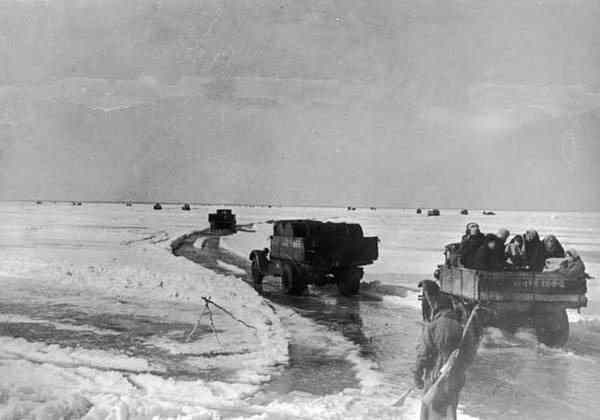 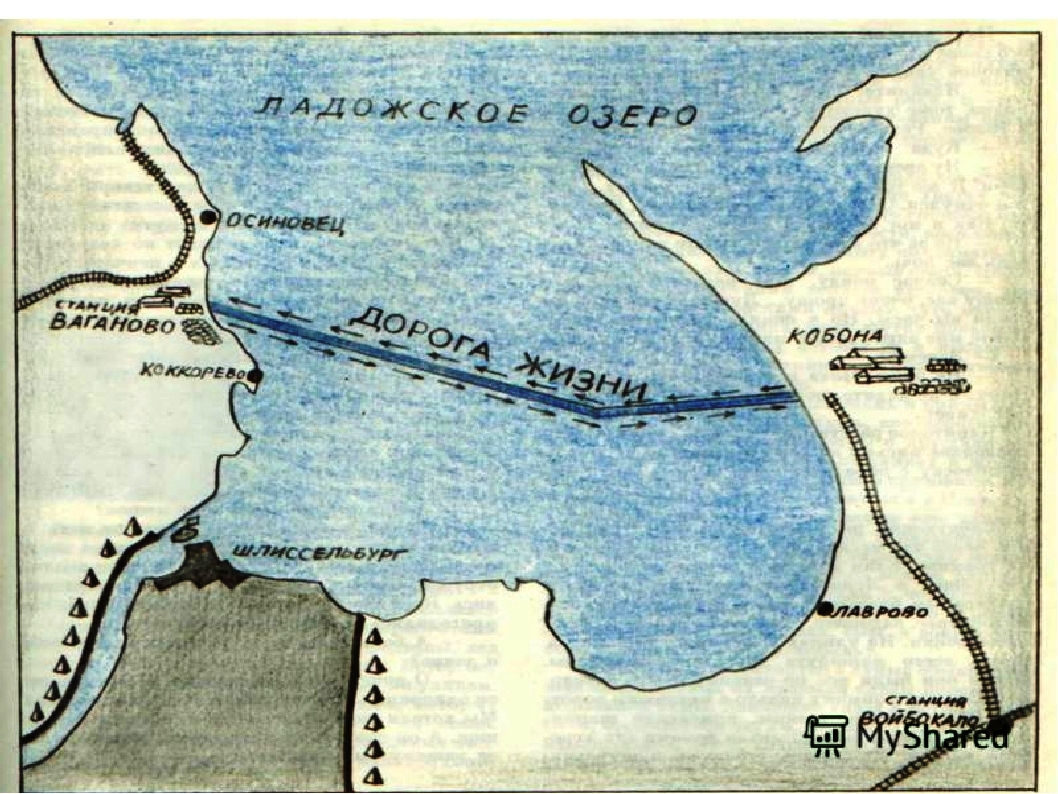 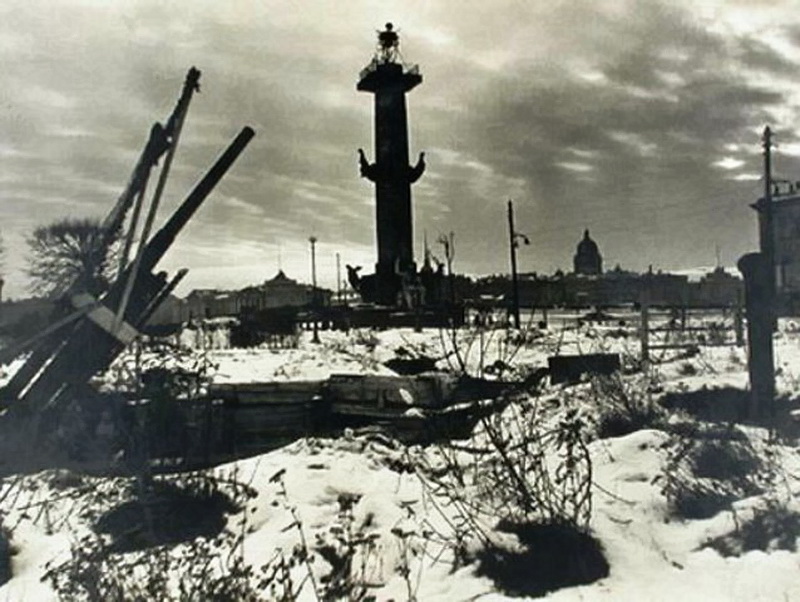 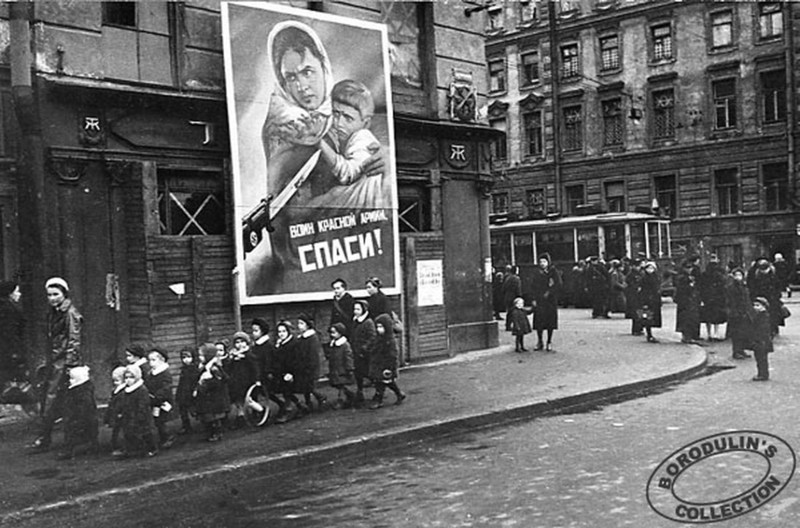 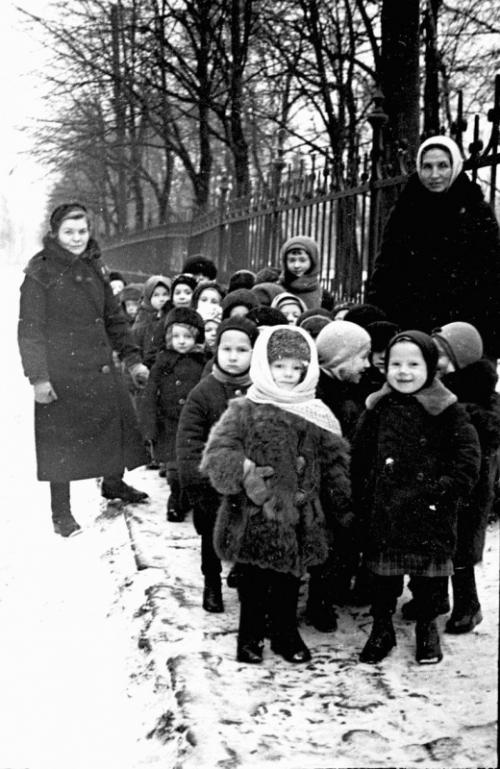 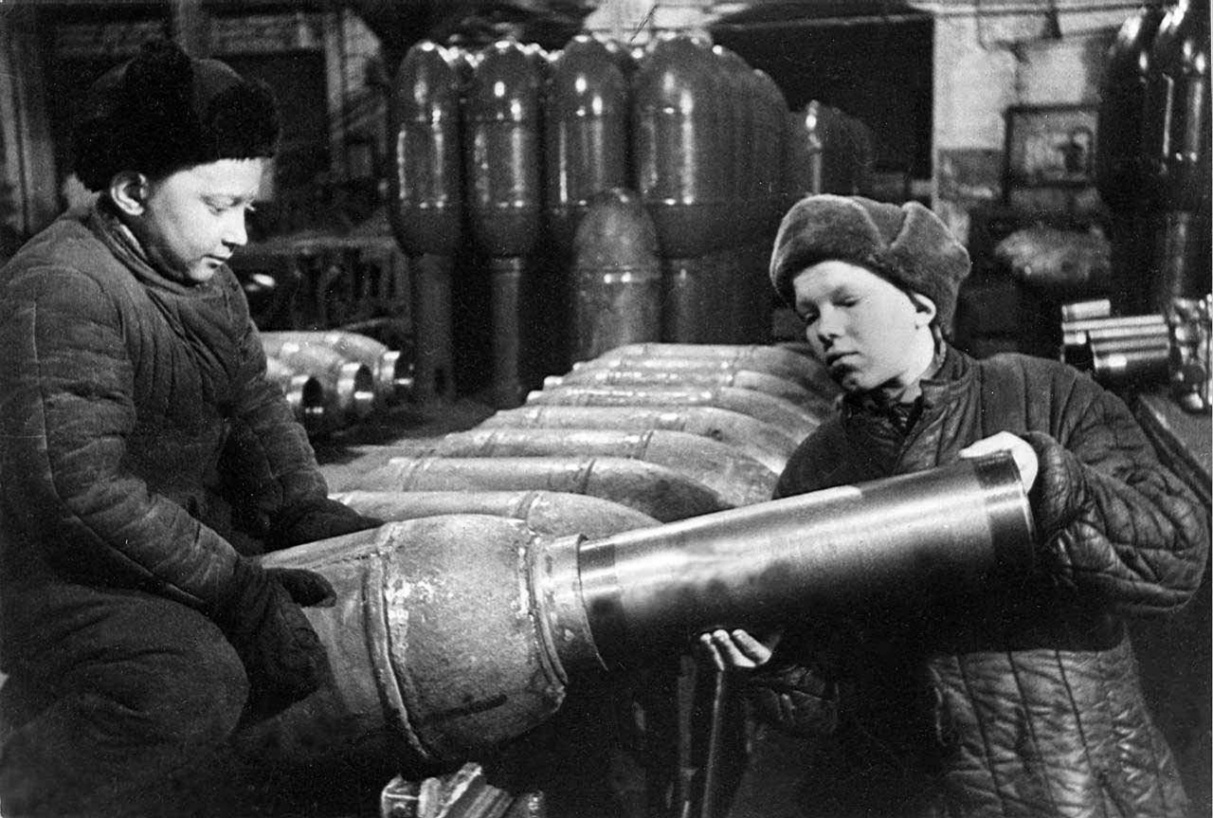 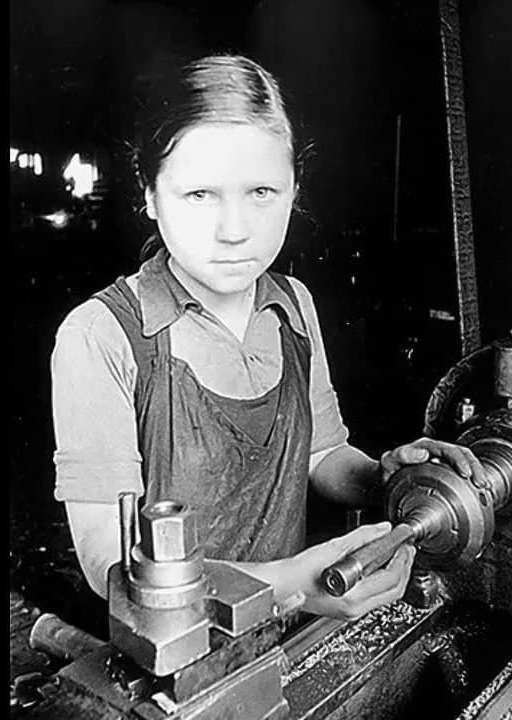 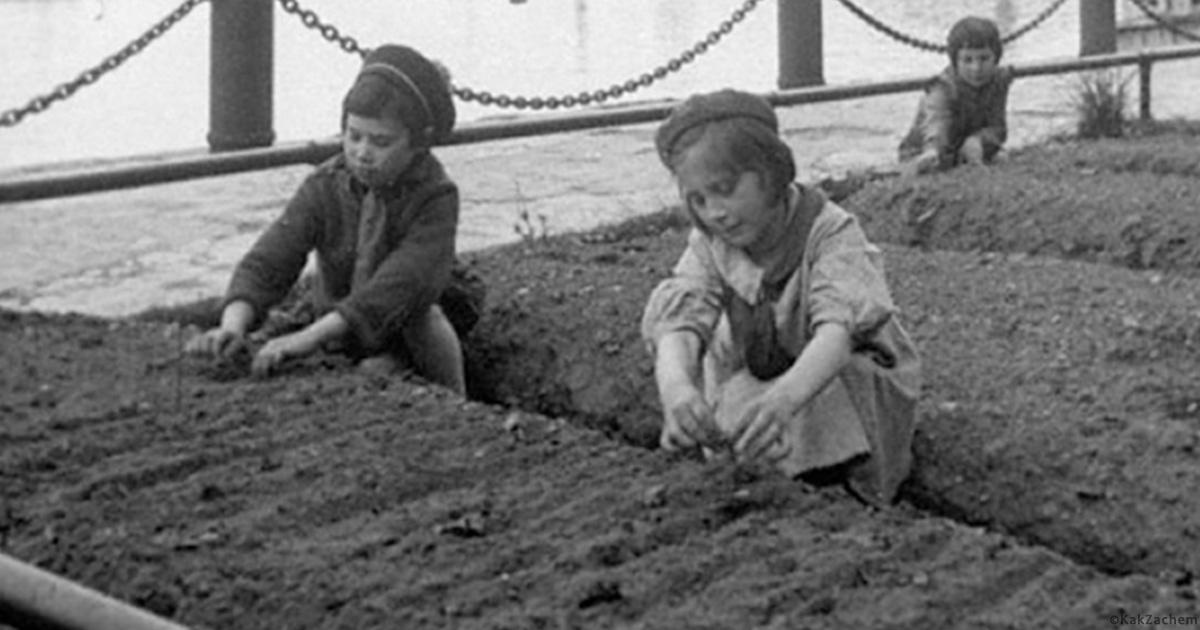 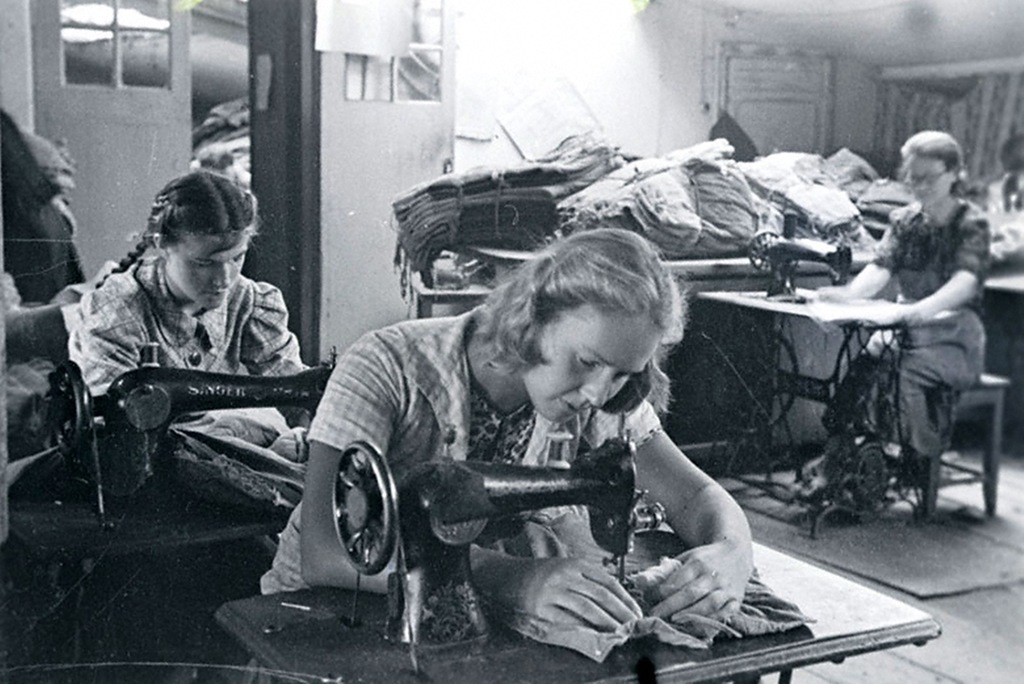 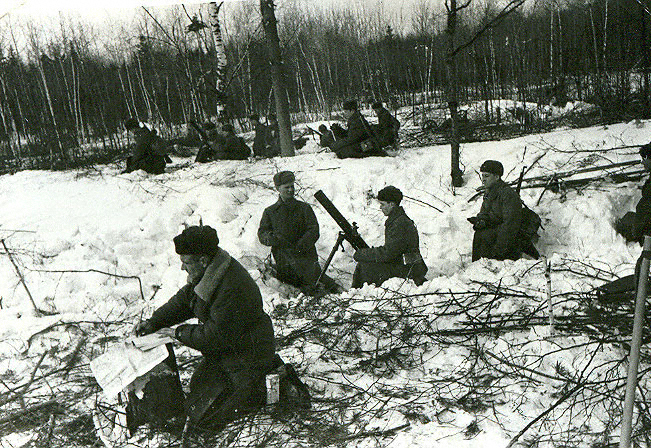 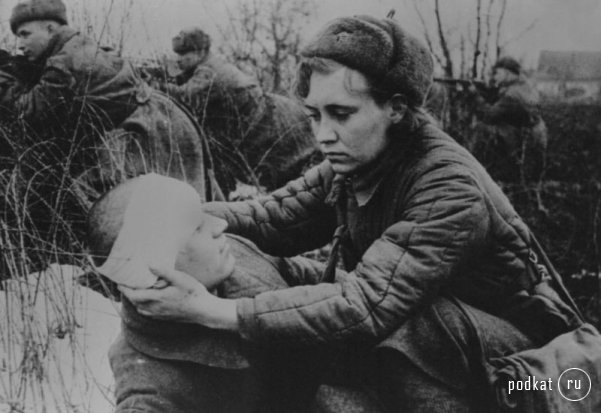 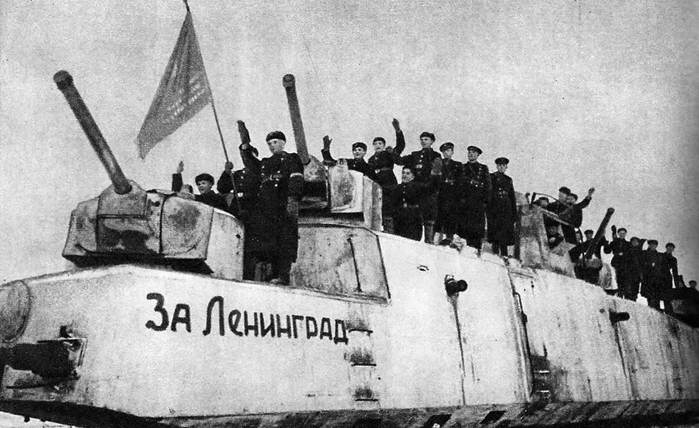 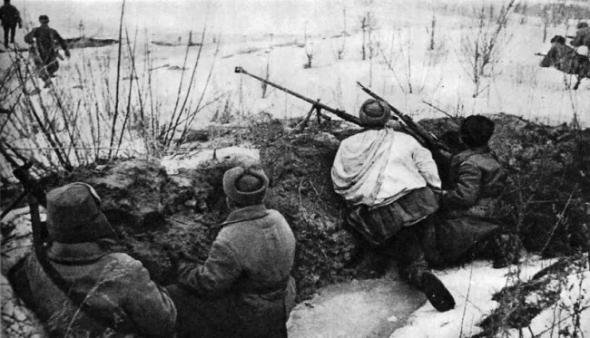 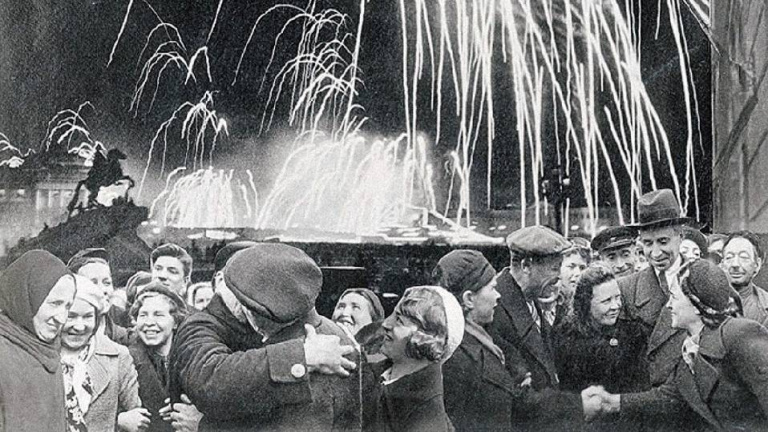 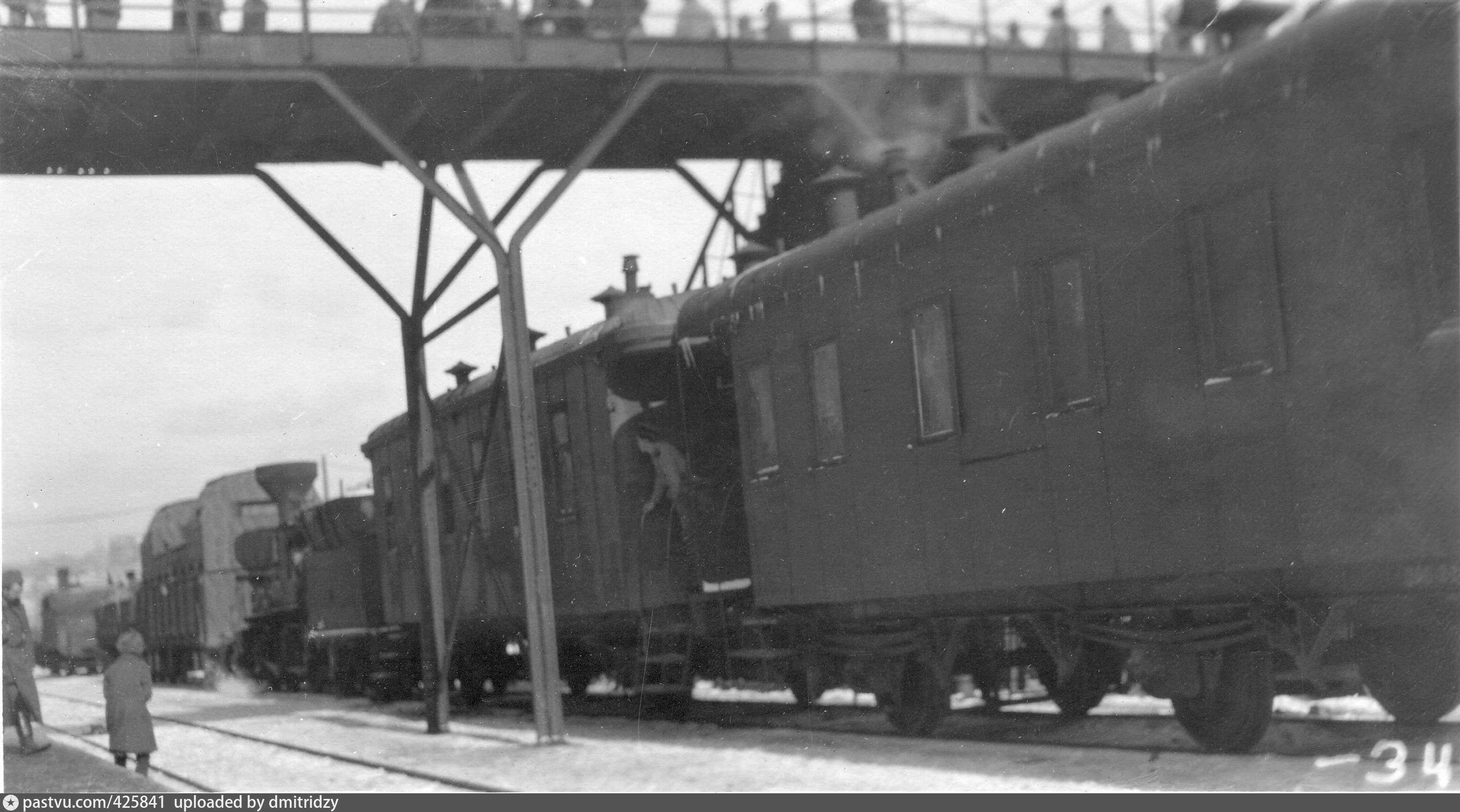 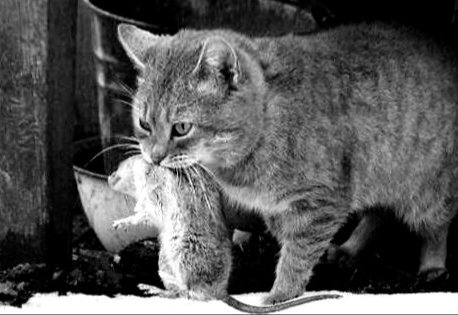 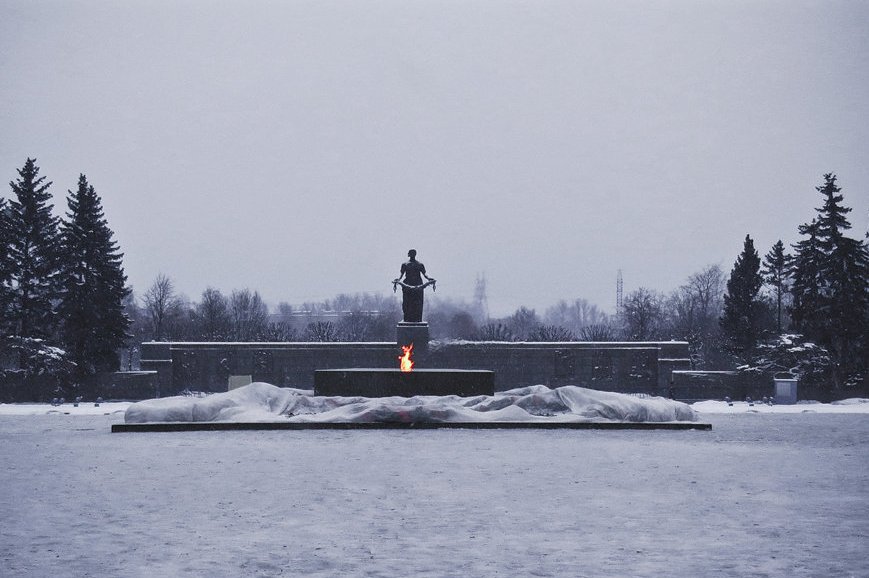 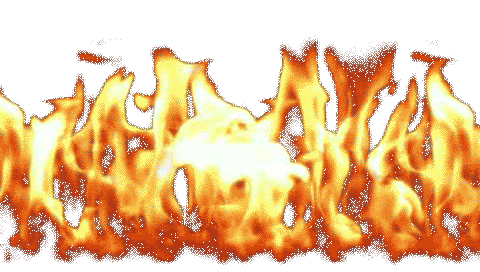 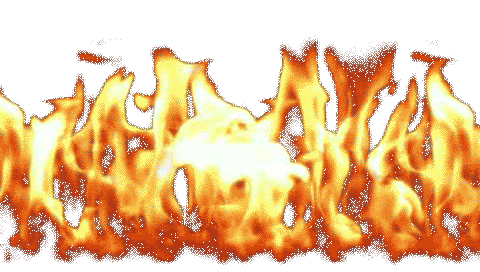 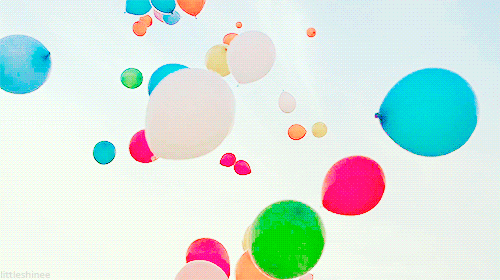 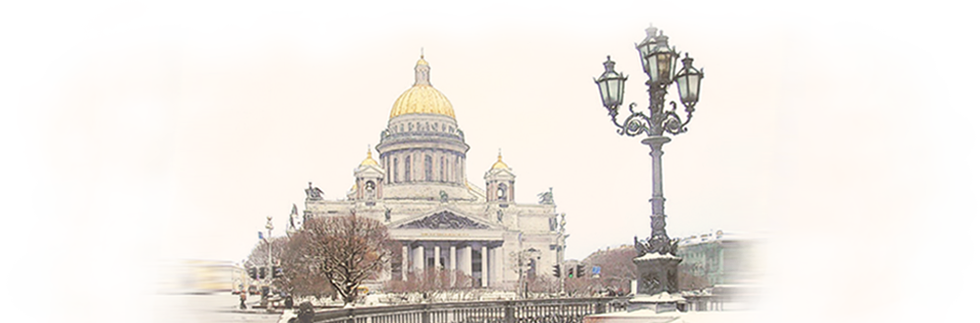 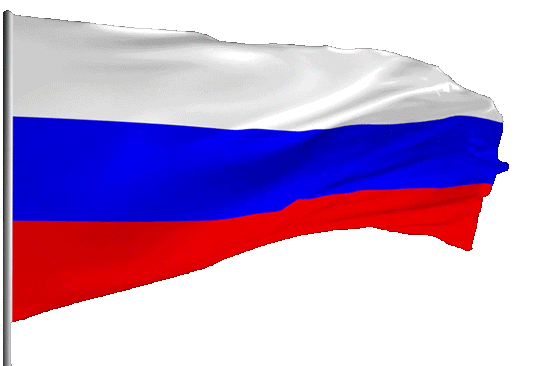 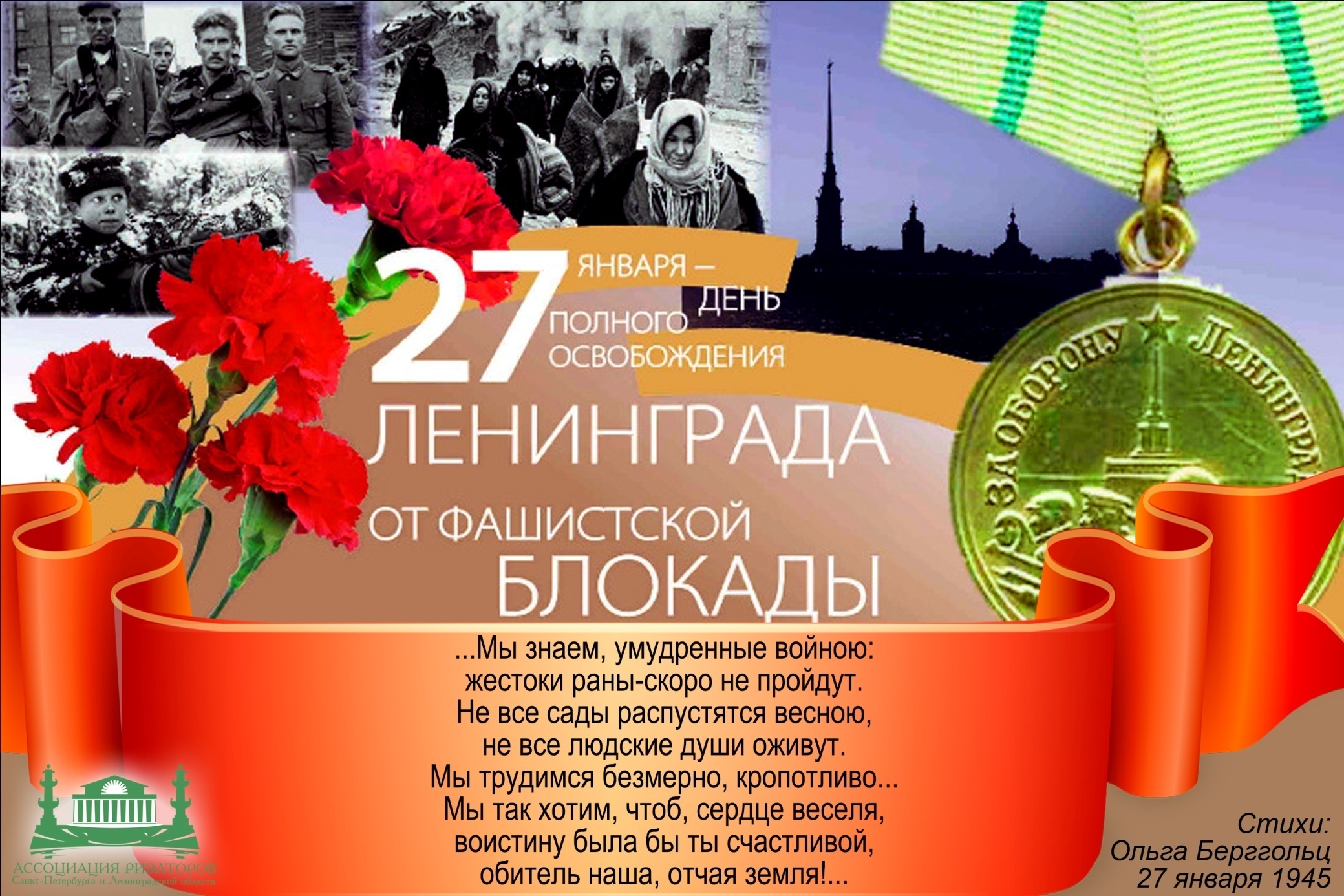